ŠTEVNIK
Števniki so besede, s katerimi poimenujemo števila. Poznamo več vrst števnikov.
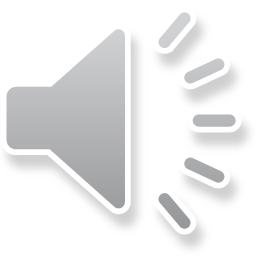 a) GLAVNI števniki so besede, s katerimi štejemo.Npr.: ena, dve, tri, sto, milijon …Koliko?Zapisovanje z besedo: vse dele glavnega števnika praviloma pišemo narazen, skupaj pa pišemo števnike od 1 do 99 in stotice:npr.: leta tisoč devetsto devetindevetdesetZapisovanje s številko: brez pikenpr.: 16 let, leta 1999
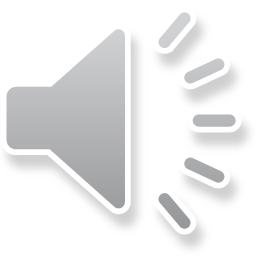 b) VRSTILNI števniki so besede, s katerimi navajamo zaporedje.Npr.: prvi, drugi, tretji, milijonti …KATERI?Zapisovanje z besedo:  vse dele vrstilnega števnika pišemo skupaj.Npr.: tisočdevetstodevetindevetdesetega letaZapisovanje s številko: s piko  1. točka, 2. letnik, 1999. leta
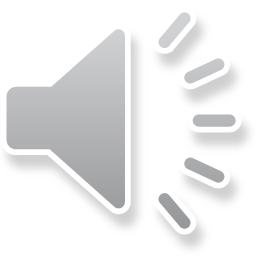 Kako bi z besedami zapisali dane števnike?Poglejmo.600 = šest + sto              šeststo600. = šest + sto + ti               šeststoti533 = petsto triintrideset       (glavni števnik)533. = petstotriintrideseti    (vrstilni števnik)
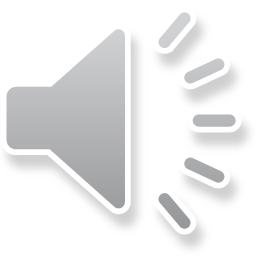